Figure 3.  Frequency distribution of NMDAR and AMPAR particles obtained from single section analysis of ZN+ and ZN− ...
Cereb Cortex, Volume 13, Issue 8, August 2003, Pages 823–829, https://doi.org/10.1093/cercor/13.8.823
The content of this slide may be subject to copyright: please see the slide notes for details.
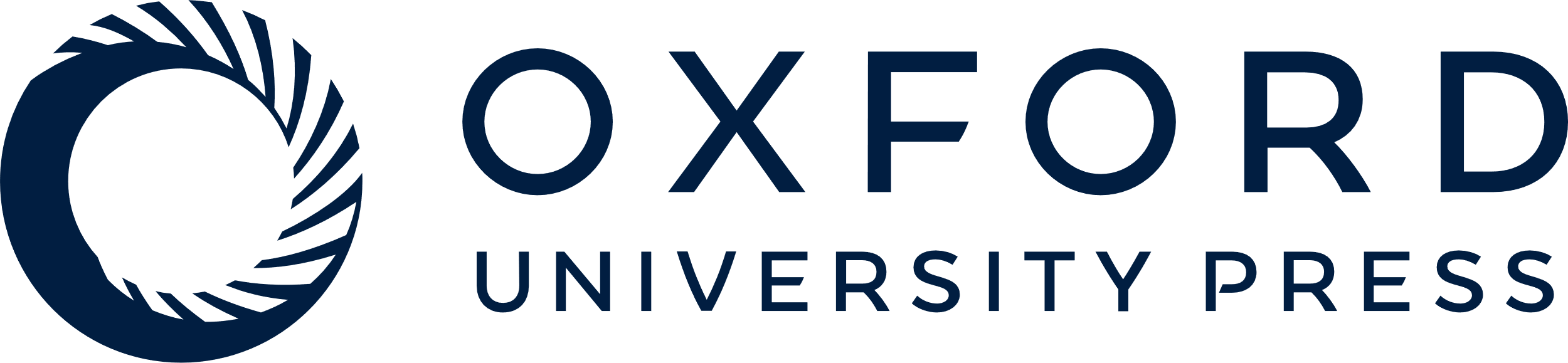 [Speaker Notes: Figure 3.  Frequency distribution of NMDAR and AMPAR particles obtained from single section analysis of ZN+ and ZN− synapses in CA1. The frequency (%) of synapses labelled at the postsynaptic membrane or density (PSD) is plotted against the number of gold particles. (A) Immunolabelling for NR1 + NR2A/B is similarly distributed in ZN+ and ZN− synapses. (B) Immunolabelling for GluR1–3 at ZN+ synapses is skewed to lower values than at ZN− synapses. There was a higher fraction of ZN+ synapses stained with only one particle (P < 0.02) and a lower fraction with three (P < 0.05) and four particles (P < 0.02). (C) Observed distributions for AMPAR labelling at both ZN+ and ZN− synapses fit well the Poisson distributions expected for the corresponding mean (particle per synapse) values (ZN+ = 1.74 ± 0.3; ZN− = 1.05 ± 0.2). Data are expressed as mean ± SEM.


Unless provided in the caption above, the following copyright applies to the content of this slide: © Oxford University Press]